Informativni dan in vpis v srednje šole
INFORMATIVNI DAN
petek, 15. februar 2019 ob 9. in 15. uri
sobota, 16. februar 2019 ob 9. uri

SAVINJSKA REGIJA - posebnosti
Na Šolskem centru Velenje bo informativni dan potekal po naslednjem razporedu:
v petek, 15. februarja 2019,
ob 9. uri:  
- za programe, razpisane na Gimnaziji, v dvorani Doma kulture Velenje, Titov trg 4, Velenje,
- za programe, razpisane na Šoli za storitvene dejavnosti, v veliki predavalnici Višje strokovne šole, Trg mladosti 3, Velenje,
- za programe, razpisane na Šoli za strojništvo, geotehniko in okolje, v Medpodjetniškemu izobraževalnemu centru, Koroška cesta 62a, Velenje;
 
ob 11. uri:
- za programe, razpisane na Elektro in računalniški šoli, v Medpodjetniškemu izobraževalnemu centru, Koroška cesta 62a, Velenje;
v petek, 15. februarja 2019, ob 15. uri, in v soboto, 16. februarja 2019, ob 9. uri:
za programe, razpisane na Elektro in računalniški šoli in Šoli za strojništvo, geotehniko in okolje, v Medpodjetniškemu izobraževalnemu centru, Koroška cesta 62a, Velenje,
za programe, razpisane na Gimnaziji, v učilnici A112, v stavbi Gimnazije, Trg mladosti 3, Velenje,
za programe, razpisane na Šoli za storitvene dejavnosti, v veliki predavalnici Višje strokovne šole, Trg mladosti 3, Velenje
Na Srednji šoli za gostinstvo in turizem Celje izvajajo v okviru programa Gastronomija in turizem aktivnosti, povezane z oddelki z evropsko globalno dimenzijo, kjer imajo dijaki poglobljeno delo na področju tujih jezikov. 
Šola bo te aktivnosti predstavila na informativnem dnevu, ki bo v petek, 15. februarja 2019, in v soboto, 16. februarja 2019, ob 11. uri, v prostorih šole.
PROGRAMI, KI ZAHTEVAJO POTRDILO O PSIHOFIZIČNI SPOSOBNOSTI
Rudarstvo: Geostrojnik rudar , Geotehnik (zdrava hrbtenica, dober vid in sluh).

Umetniška gimnazija: Glasbena smer, modul B (petje–instrument) in C (jazz – zabavne glasbe, petje, flavta, klarinet, oboa, fagot, saksofon, rog, trobenta, pozavna, tuba, tolkala) ter Plesna smer, modul A (balet) in B (sodobni ples).
Gimnazija (športni oddelek) in Ekonomska gimnazija (športni oddelek):

Psihofizično sposobnost preverja pooblaščeni zdravnik v skladu s Strokovnimi navodili za izvajanje medicinskega poklicnega svetovanja v zdravstvenem varstvu šolskih otrok in mladine. Potrdilo o tem, da ni zdravstvenih ovir za izobraževanje po programu, izda pooblaščeni zdravnik.

Za vpis programa se dokaže, da ni zdravstvenih ovir za izobraževanje po programu in da je kandidat sposoben prenašati večje napore na treningih in tekmovanjih.
PROGRAMI, KI ZAHTEVAJO POTREBNO NADARJENOST OZIROMA SPRETNOST
Zobotehnik, preizkus ročnih spretnosti, sposobnosti razlikovanja barv in smisla za oblikovanje,
Fotografski tehnik, preizkus likovne nadarjenosti, ki obsega likovni, tonski, barvni in risarski preizkus,
Tehnik oblikovanja, preizkus likovne nadarjenosti, ki obsega risanje po modelu, preizkus likovne ustvarjalnosti, ploskovno-barvni  preizkus, konstrukcijsko-prostorski preizkus. 

Umetniška gimnazija:
Likovna smer, preizkus likovne nadarjenosti, ki obsega risanje po modelu, preizkus likovne ustvarjalnosti, ploskovno-barvni preizkus in konstrukcijsko-prostorski preizkus,
Glasbena smer, preizkus glasbene nadarjenosti, ki  obsega preizkus znanja po programu glasbene šole, 
Plesna smer, preizkus nadarjenosti
Omejitve za šolsko leto 2018/2019

Gimnazija Celje - Center
program Umetniška gimnazija – likovna smer: točke iz ocen 145,
program Gimnazija: točke iz ocen 150,
program Predšolska vzgoja: točke iz ocen 126, točke iz nacionalnih preizkusov znanja 131;
 
Srednja zdravstvena šola Celje
program Kozmetični tehnik: točke iz ocen 133;
 
gimnazija v Celju
program Klasična gimnazija: točke iz ocen 149;
 
Šolski center Celje, Srednja šola za strojništvo, mehatroniko in medije
program Medijski tehnik: točke iz ocen 122, 
program Tehnik mehatronike: točke iz ocen 152,
program Strojni tehnik: točke iz ocen 128,
program Mehatronik operater: točke iz ocen 111,
program Inštalater strojnih inštalacij: točke iz ocen 99;
 
Šolski center Celje, Srednja šola za kemijo, elektrotehniko in računalništvo
program Elektrikar: točke iz ocen 99, točke iz nacionalnih preizkusov znanja 65; 
 
Šolski center Šentjur
program Veterinarski tehnik: točke iz ocen 112;
Šolski center Velenje, Gimnazija
program Gimnazija – športni oddelek: točke iz ocen in športnih dosežkov 163.
ŠTIPENDIJE
ZOISOVA 
Zoisovo štipendijo lahko pridobi dijak, ki je dosegel izjemni dosežek iz znanja, raziskovanja, razvoja ali umetnosti IN ustrezno povprečno oceno.
Dijaki 1. letnika neposredno ob prehodu iz osnovne v srednjo šolo morajo izkazati povprečno oceno najmanj 4,70. Za izračun povprečne ocene se upoštevajo vse ocene 9. razreda OŠ
javni razpis za dodelitev Zoisove štipendije objavi Javni štipendijski, razvojni, invalidski in preživninski sklad RS najkasneje do konca junija za naslednje šolsko oziroma študijsko leto
Državne in Zoisove štipendije ni mogoče kombinirati.
DRŽAVNA ŠTIPENDIJA
namenjena dijakom in študentom, ki izhajajo iz socialno šibkejših družin 
roka (ali javnega poziva) za oddajo vloge za uveljavljanje pravice do državne štipendije ni več. Zakon določa, da državna štipendija upravičencu pripada od prvega dne naslednjega meseca po vložitvi vloge, o čemer center za socialno delo vsako šolsko/študijsko leto odloča ponovno (na podlagi vložene vloge za nadaljnje prejemanje državne štipendije). 

Dijaki naj vlogo za uveljavljanje državne štipendije vložijo v mesecu avgustu, da bodo ob izpolnjevanju pogojev upravičeni do državne štipendije s 1. septembrom
Vlogo je treba oddati pri pristojnem centru za socialno delo
KADROVSKA ŠTIPENDIJA
Kadrovske štipendije so v povprečju najvišje med vsemi vrstami štipendij, kljub temu pa jih veliko vsako leto ostane nepodeljenih. 
Dijaki in študenti se lahko s kadrovskimi štipendijami, ki jih podeljujejo delodajalci, seznanijo na več načinov: 
preko Izmenjevalnice na spletni strani sklada
na spletnih straneh RRA (regionalnih razvojnih agencij), kjer objavljajo zbrane potrebe delodajalcev po štipendistih;
objave delodajalcev, ki jih ti naredijo v svojih internih glasilih, na svojih spletnih straneh, v javnih občilih itd.
ŠTIPENDIJE ZA DEFICITARNE POKLICE

Cilji štipendij za deficitarne poklice:
zagotavljanje ustreznega kadra na trgu dela glede na povpraševanje delodajalcev,
spodbujanje vpisa na vrste in področje izobraževanja, ki pospešujejo gospodarski razvoj in izboljšujejo zaposljivost,
spodbujanje vpisa v izobraževalne programe srednjega poklicnega in strokovnega izobraževanja, za katere sedaj ni dovolj zanimanja in jim grozi ukinitev,
promocija poklicnega in strokovnega izobraževanja.
Štipendija znaša 100 EUR mesečno. Vsako leto je podeljenih do 1000 štipendij.
Deficitarna štipendija se lahko dodeli hkrati z vsemi štipendijami, razen s kadrovsko.
RAZPIS konec januarja, VLOGA  do 20. 9. 2019
NABOR POKLICEV ZA ŠOLSKO LETO 2018/2019: 
1.      kamnosek
2.      mehatronik operater
3.      izdelovalec/izdelovalka kovinskih konstrukcij
4.      inštalater/inštalaterka strojnih inštalacij 
5.      oblikovalec kovin orodjar/orodjarka
6.      elektrikar/elektrikarka
7.      avtokaroserist/avtokaroseristka
8.      pek/pekarka
9.      slaščičar/slaščičarka
10.   mesar/mesarka
11.   tapetnik/tapetničarka
12.   mizar/mizarka
13.   zidar/zidarka
14.   tesar/tesarka
15.   klepar-krovec/kleparka-krovka
16.   izvajalec/izvajalka suhomontažne gradnje
17.   slikopleskar-črkoslikar/slikopleskarka-črkoslikarka
18.   pečar– polagalec keramičnih oblog / pečarka-polagalka keramičnih oblog
19.   gozdar/gozdarka
20.   dimnikar/dimnikarka
21.   steklar/steklarka
Nabor deficitarnih poklicev v SAŠA regiji:
natakar,
kuhar,
gradbeništvo – vsi poklici (zidar, tesar, klepar – krovec),
strojništvo in mehatronika (vse ravni izobrazbe),
elektrotehnika (vse ravni izobrazbe),
računalništvo (vse ravni izobrazbe),
mizar (poklicna raven),
obdelovalec kovin (poklicna raven),
pek,
slaščičar,
mesar,
zdravnik.
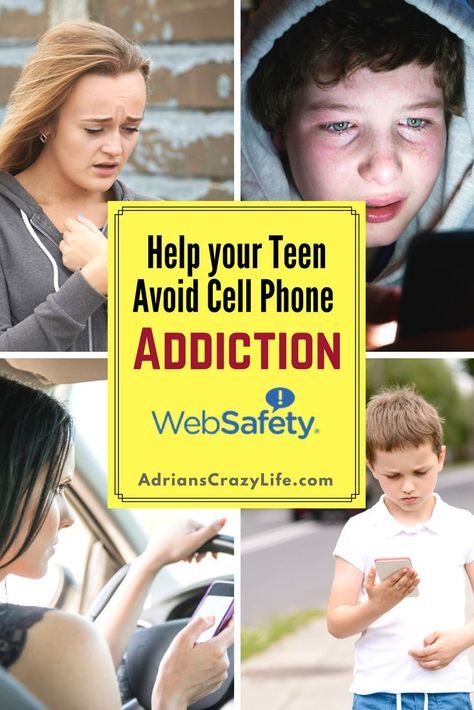 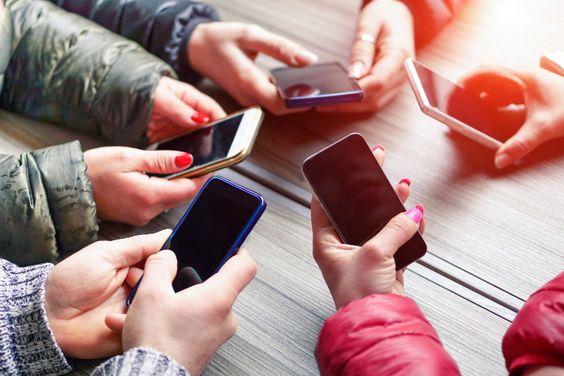 https://safe.si/
Vprašalnik rabe interneta za najstnike
Povprečje uporabe interneta: 3,6 ur na dan

(min 0,5 ure, max 10 ur)
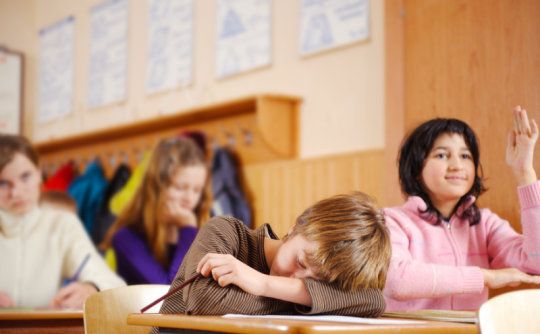